Capacity Building Workshop on Investigation, Prosecution, and Adjudication of Money Laundering and Terrorism Financing Cases
Johnson Tumusiime
CDPO,C|IH®
Email: johnson.tumusiime@nita.go.ug
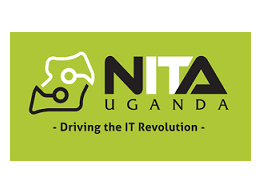 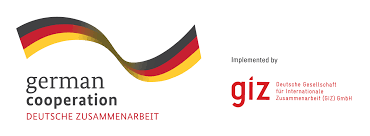 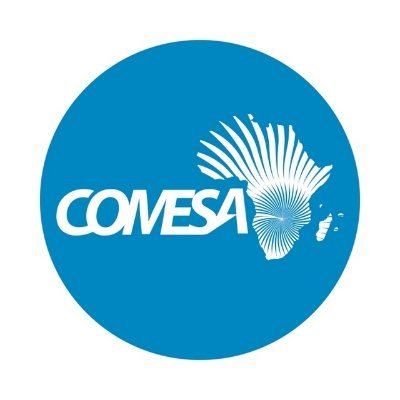 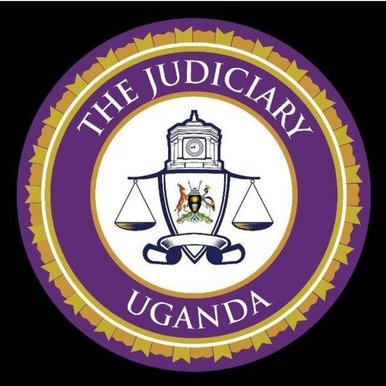 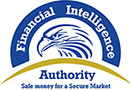 Content
Digital Payments Methods
Digital payment methods encompass a wide range of technologies and platforms that facilitate electronic payments
Digital Payments Methods - Trends
Trend: Increasing use in both legitimate and criminal activities

Convenience and Efficiency | Growth in E-commerce |Financial Inclusion| Enhanced Security

E-Fraud and Identity Theft | Money Laundering | Cybercrime |Dark Web Transactions
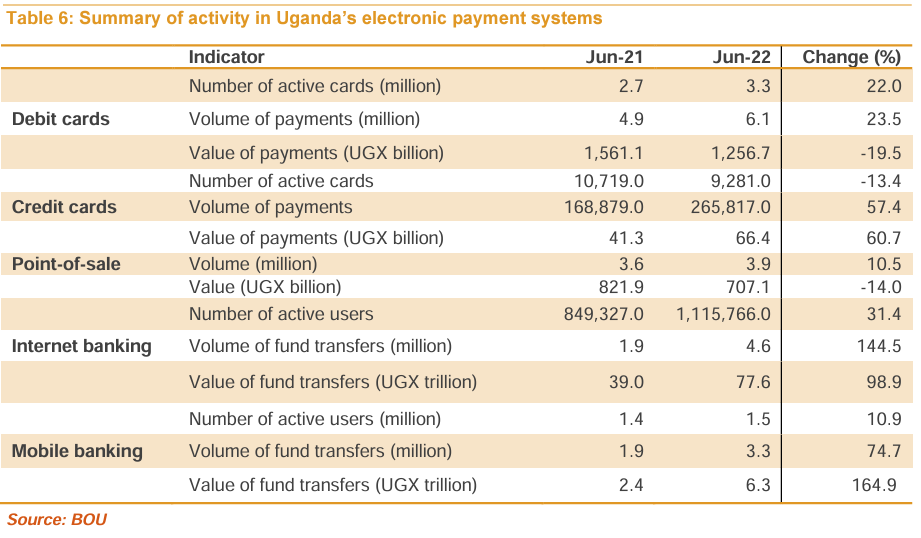 Criminal Usage of Digital Payment Methods
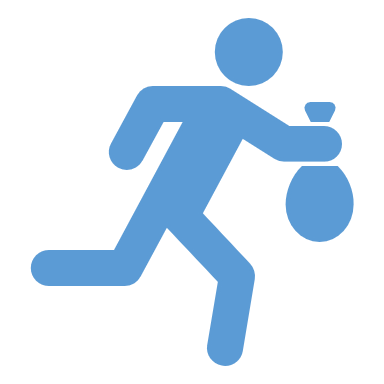 E- Fraud: in digital payments often involves deceptive practices to gain unauthorized access to funds. Common methods include phishing, card skimming, and online scams.
Identity Theft: involves stealing personal information such as Social Security numbers, bank account details, or credit card numbers to commit fraud.
Money Laundering: is the process of making illegally-gained proceeds appear legal. This is often done by moving money through a complex sequence of banking transfers or commercial transactions.
Terrorism Financing: involves the solicitation, collection, or provision of funds with the intention of using them to support terrorist acts or organizations.
Case Studies
How Criminals Exploit Digital Payment Methods
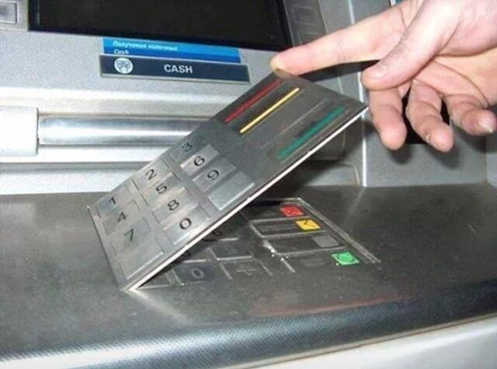 Challenges for Law Enforcement
Expertise of officer in handling Forensic Matters. 
Digital Evidence Preservation and Presentation 
Anonymity: Difficulty in tracking
Jurisdiction: Cross-border transactions complicate investigation
Limited Technology Advancement
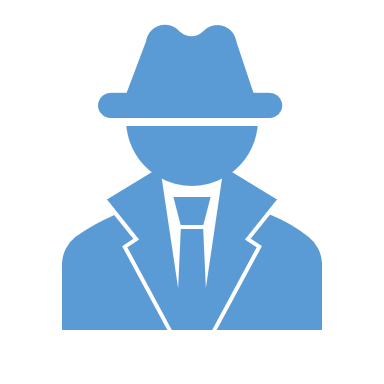 Virtual Assets Explained!
Virtual assets refer to digital representations of value that can be traded, transferred, or used for payment electronically. 
Cryptocurrencies - Bitcoin (BTC), Ethereum (ETH), and Litecoin (LTC)
Tokens – Basic Attention Token (BAT), tZERO, Tether (USDT).

Increasing Popularity in the Financial World
Technology – Blockchain Technology | Smart Contracts 
Investment Opportunities -  High Returns | Diversification
Decentralized Finance (DeFi) - Innovative Financial Services | Accessibility
Regulatory Developments  - Regulatory Clarity | Central Bank Digital Currencies (CBDCs)
Regulation
National Payment Systems Act (2020)  - An Act to regulate payment systems; to provide for the safety and efficiency of payment systems. This Act applies to— an operator of a payment system; a payment service provider; and an issuer of a payment instrument.

The NPSA currently excludes virtual assets from the oversight of the Central Bank (Bank of Uganda)

FIA conducts National Risk Assessments as per the FATF Recommendations

FIA  has in place the Virtual Assets Working Group on the Money Laundering (ML)/Terrorism Financing (TF) Risk Assessment for Virtual Assets(VA) and Virtual Assets Service Providers(VASPS)for Uganda.
QUICK POINTERS
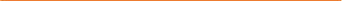 QUICK POINTERS
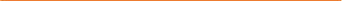 QUICK POINTERS – VIRTUAL ASSETS UGANDA REPORT
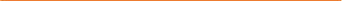 Revenue in the Cryptocurrencies market is projected to reach US$5.4m in 2024.

Revenue is expected to show an annual growth rate (CAGR 2024-2028) of 10.72% resulting in a projected total amount of US$8.1m by 2028.

The average revenue per user in the cryptocurrency market amounts to US$2.5 in 2024.
TOP REPORTED ILLEGAL AND CRIMINAL ACTIVITY
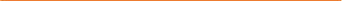 CRYPTO ASPECTS EXPLOITED BY CRIMINALS
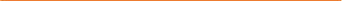 TOP REPORTED ILLEGAL AND CRIMINAL ACTIVITY
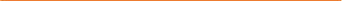 Scams
Cybercrime
Money Laundering
Fraud
Drug trafficking
Child exploitation
Dark marketplace business
Crime and Terror funding
TOP REPORTED ILLEGAL AND CRIMINAL CASHOUT TECHNIQUES
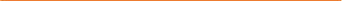 Tools to Investigate Criminal Usage of Virtual Assets including Cryptocurrencies
Chainalysis: Provides transaction monitoring, investigations, and compliance solutions. It helps trace cryptocurrency transactions and identify suspicious activity across various blockchains.
Elliptic: Offers blockchain analytics and financial crime compliance solutions, enabling the tracking of illicit cryptocurrency transactions.
CipherTrace: Specializes in cryptocurrency intelligence and compliance, providing tools to analyze and trace transactions, as well as identify potential risks and illicit activities.
TRM Labs: Provides blockchain intelligence and forensics, helping organizations detect and respond to crypto-related fraud and financial crime.
AnChain.AI: Utilizes AI-powered analytics for forensic analysis, threat intelligence, and smart contract security.



Data Collection | Pattern Recognition | Transaction Tracing | Risk Scoring | Visualization
Other Laws
The Computer Misuse Act (2011)  - make provision for the safety and security of electronic transactions and information systems.

The Electronic Transactions Act (2011) - provide for the use, security, facilitation and regulation of electronic communications and transactions; to encourage the use of e-Government services and to provide for related matters.

The Data Protection and Privacy Act (2019) - protect the privacy of the individual and personal data by regulating the collection and processing of personal information
Digital Forensic Science
A methodical series of techniques and procedures for gathering evidence, from computing equipment and various storage devices and digital media, that can be presented in a court of law in a coherent and meaningful format.- Dr. H.B. Wolfe

The preservation, identification, extraction, interpretation, and documentation of computer evidence, to include the rules of evidence, legal processes, integrity of evidence, factual reporting of the information found, and providing of expert opinion in a court of law or other legal and/or administrative proceeding as to what was found. – CSI

Forensics Computing is the science of capturing, processing, and investigating data from computers using a methodology whereby any evidence discovered is acceptable in a Court of Law.
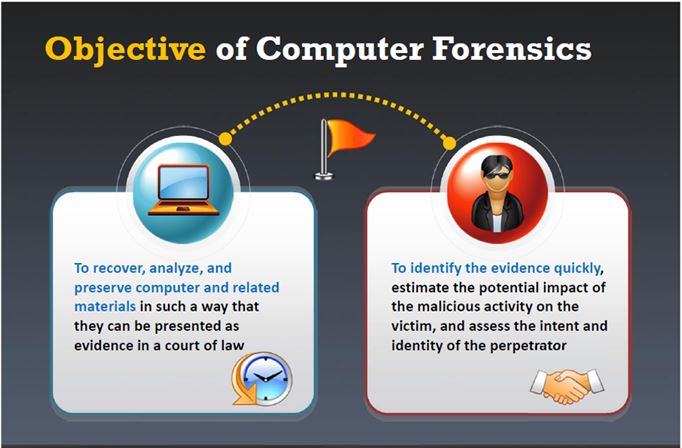 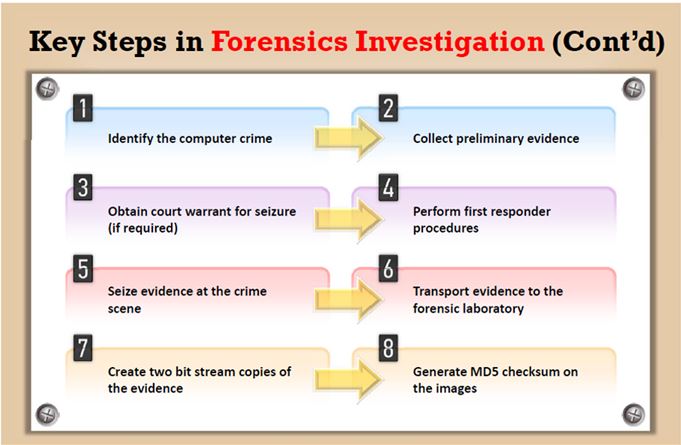 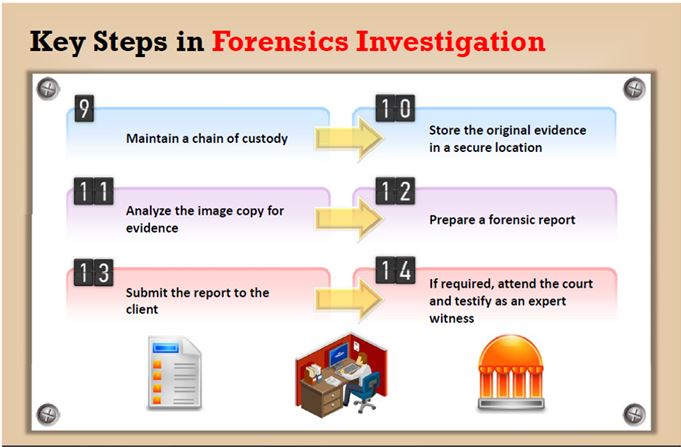 [Speaker Notes: The "chain of custody" refers to the chronological documentation or paper trail showing the seizure, custody, control, transfer, analysis, and disposition of physical or electronic evidence. It is a crucial component of the legal system, particularly in criminal cases, to ensure the integrity and admissibility of evidence in court. Here's an overview of the concept and its importance:

Collecting digital evidence requires adherence to strict protocols to ensure its integrity and admissibility in court. Here are some best practices:
Document the Scene: Record the condition of the digital environment, including hardware, software, and network configurations. Document any relevant information such as timestamps, system settings, and user accounts.
Chain of Custody: Establish and maintain a clear chain of custody for the evidence from the moment it is collected until it is presented in court. Ensure that every person who handles the evidence documents their actions, including collection, storage, and transportation.
Forensic Imaging: Create forensic images (bit-by-bit copies) of storage devices containing digital evidence. Use write-blocking hardware or software to ensure that the original evidence remains unchanged during the imaging process.
Hashing and Digital Signatures: Generate cryptographic hashes of the original evidence and forensic images using algorithms like SHA-256. Compare hashes to verify the integrity of the evidence at different stages of the investigation. Digital signatures can further authenticate the integrity of the evidence.
Documentation and Metadata: Document all relevant information about the evidence, including metadata such as file timestamps, file paths, and user activity logs. Maintain detailed notes of the collection process, including the tools and techniques used.
Data Preservation: Ensure the preservation of evidence in its original state to prevent alteration or contamination. Store digital evidence in secure, controlled environments with restricted access to authorized personnel only.
Authentication and Verification: Verify the authenticity of digital evidence by examining metadata, file properties, and digital signatures. Use forensic software tools to analyze and validate the integrity of the evidence.
Expert Testimony: Seek expert testimony from qualified digital forensics professionals to explain the collection process, analysis techniques, and findings to the court. Experts can provide technical expertise and credibility to support the admissibility of the evidence.
Adherence to Legal Standards: Follow established legal standards and guidelines for collecting, preserving, and presenting digital evidence in court. Familiarize yourself with relevant laws, regulations, and court precedents to ensure compliance throughout the investigation process.
Documentation of Analysis Methods: Document the methods and techniques used to analyze digital evidence, including forensic tools, search parameters, and examination results. Maintain transparency and accuracy in the analysis process to support the reliability of the findings.
Preparation for Cross-Examination: Anticipate challenges to the authenticity and integrity of digital evidence during cross-examination. Prepare detailed explanations and documentation to address any questions or objections raised by opposing counsel.
Continual Training and Education: Stay updated on advancements in digital forensics techniques, tools, and legal requirements through ongoing training and education. Maintain proficiency in digital investigation practices to ensure effectiveness and credibility in court proceedings.]
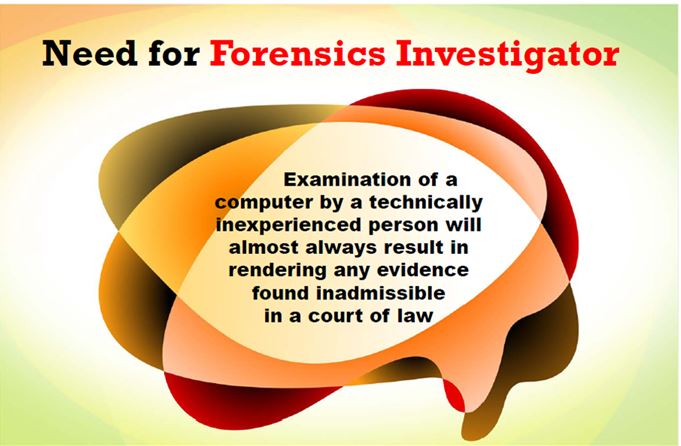 Presentation of Digital Evidence in Court
Key Challenges
Lack of adequate skilled technical teams to investigate complex virtual Asset and digital crime 
Lack of oversight for virtual assets
Technological Complexity
Cross-Border nature given that most digital payment platforms and virtual asset systems are majorly located outside Uganda 
Budget Constraints given that digital forensics investigation tools are expensive
Recommendations
Continuous  Awareness 
Formation of Specialized Courts 
Investment in Technology 
Inter-Government Agency Cooperation – Taskforces, System Integrations
Experiential Benchmarking with Developed Regions
Development of a Financial Investigation Curriculum for Law Enforcement and Judiciary
General Tips on Personal Cyber Hygiene
THANK YOU